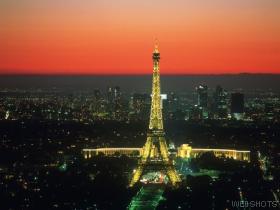 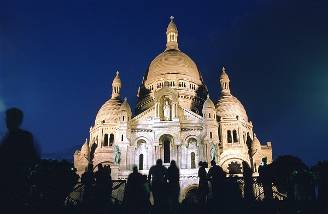 ФРАНЦИЯ
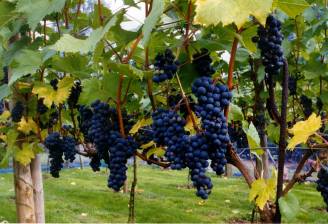 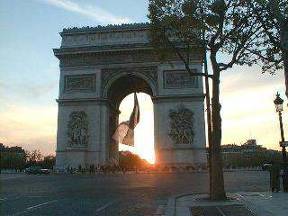 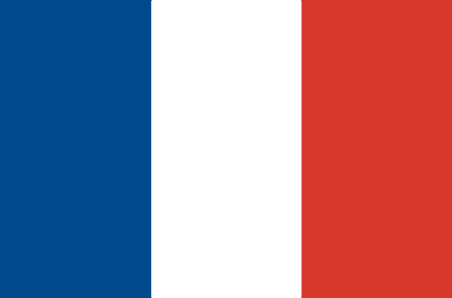 ФРАНЦИЯНЫҢ ТУЫ
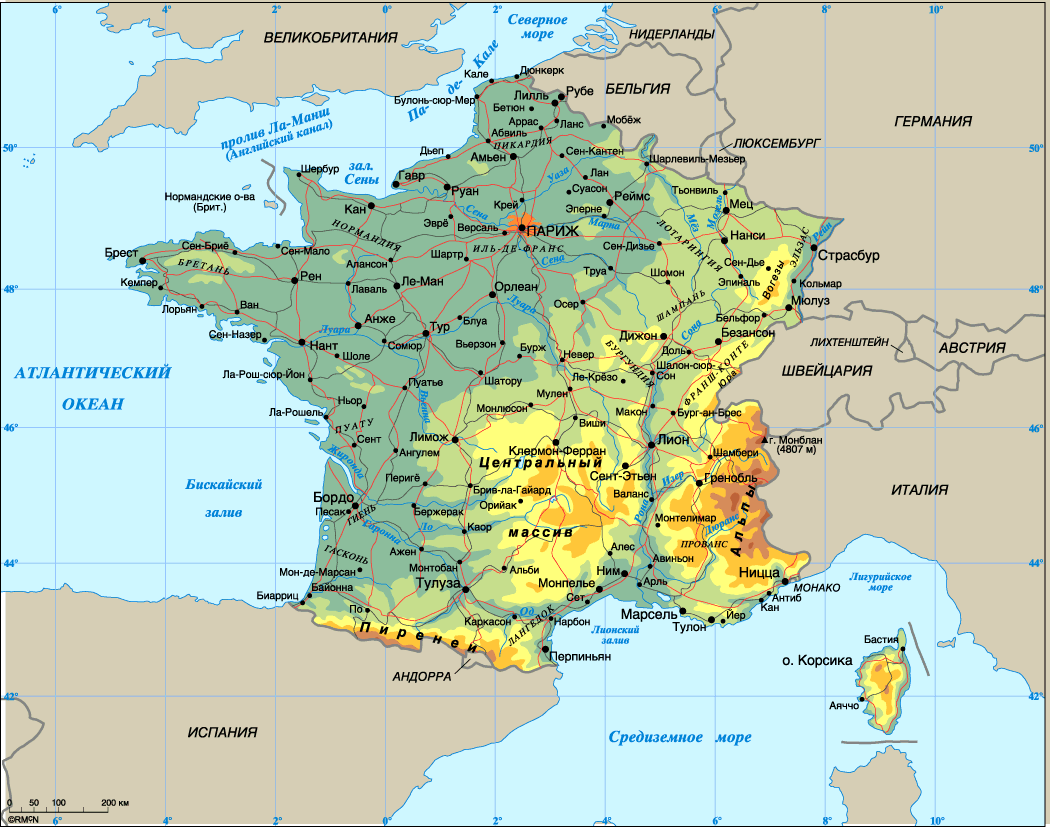 Құрлық арқылы 8 мемлекетпен шекараласады:
Теңіздік шекаралары:
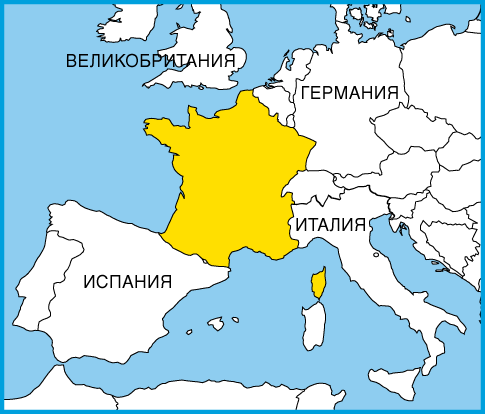 Франция – Батыс Еуропадағы ең ірі мемлекет; Территориясы – 552 мың. кв.км.  Құрамына: Корсика аралы, Жерорта теңізі мен Бискай шығанағындағы  ұсақ аралдар енеді. Француз Одағы бірлестігіне  бес шалғай департаменті (Кариб тең ізіндегі Гваделупа, Мартиника, Оңт. Америкадағы Гвиана, Үнді мұхитындағы Реюньон, Атлант мұхитындағы Сен-Пьер мен Микелон) және шалғай аумақтар (Тынық мұхитындағы Жаңа Каледония, Француз Полинезиясы)
ЭГЖ  баға бер
ЭГЖ
НАТО, БҰҰ, 
ЮНЕСКО-штаб пәтері Париж,
Франция ядролық мемлекет
Иеліктердің арқасында әлемнің әр түкпіріндегі саяси, экономикалық және әлеуметтік мәселерге араласуға, мұхиттың орасан зор табиғат байлықтарын игеруге мүмкіндік алады
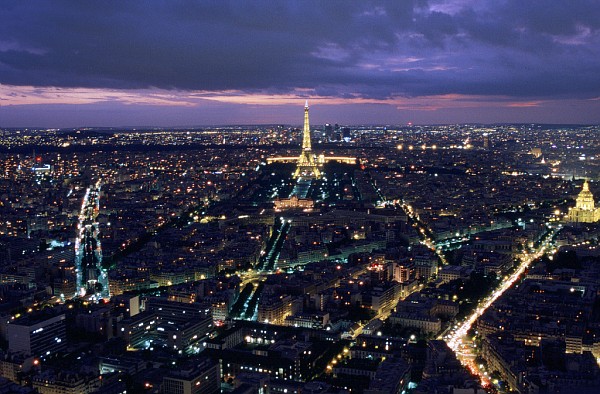 ПАРИЖ
Париж –  Х  ғ. бастап Францияның астанасы
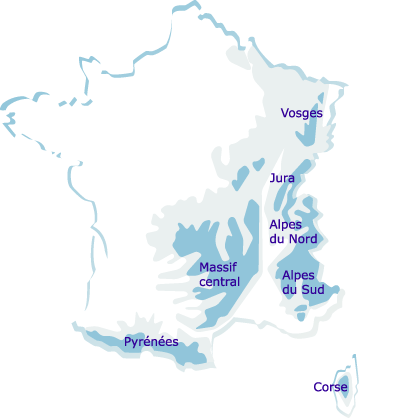 ТАУЛЫ МАССИВТЕР
елдің шығысын, оңтүстігін алып жатыр, ол ең бастысы  Альпі (ең биік нүктесі- Монблан тауы; 4807 м)
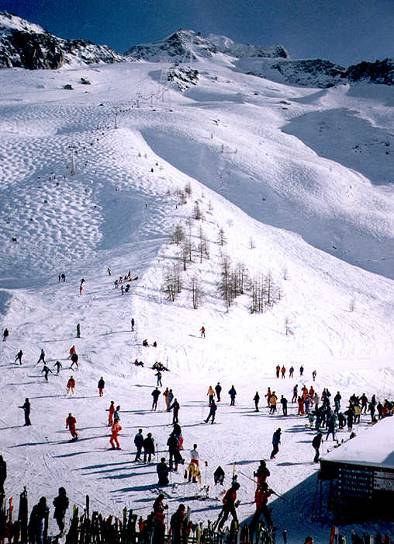 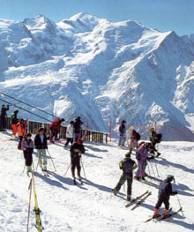 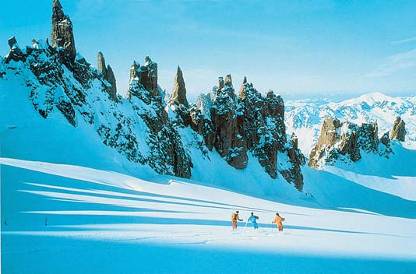 Француз Альпілері- Батыс Еуропадағы ең биік таулар, әлемдегі ірі қысқы спорт орталықтың бірі
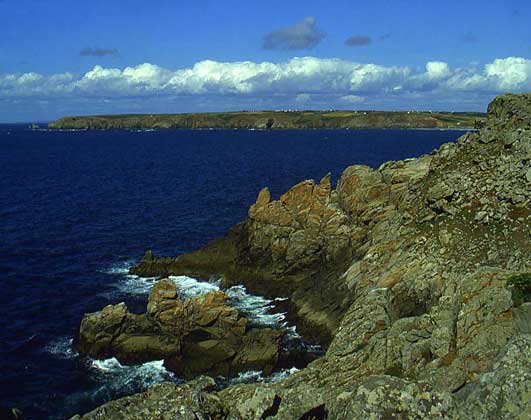 БРЕТАНЬ
Мыс Ра (Бретань), глубоко вдающийся в акваторию Атлантического океана, самая западная точка страны.
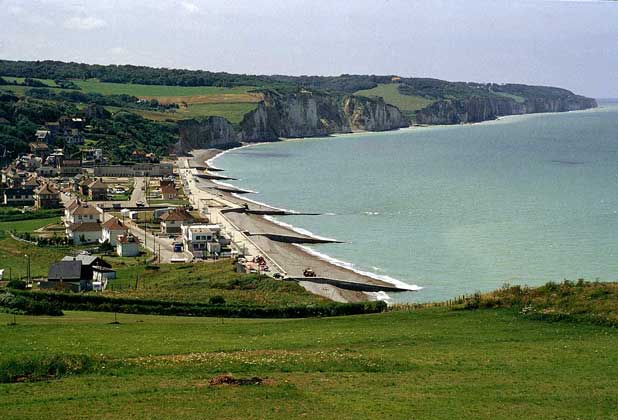 НОРМАНДИЯ
Мұнда жүздеген гольф ойыны үшін алаңдар, казино, түнгі клубтар, ипподром және басқа спорттық  құрылыстары орналасқан , ал жағалауда  яхталар флотилиясы- Еуропадағы әйгілі яхта спортының орталығы орналасқан.
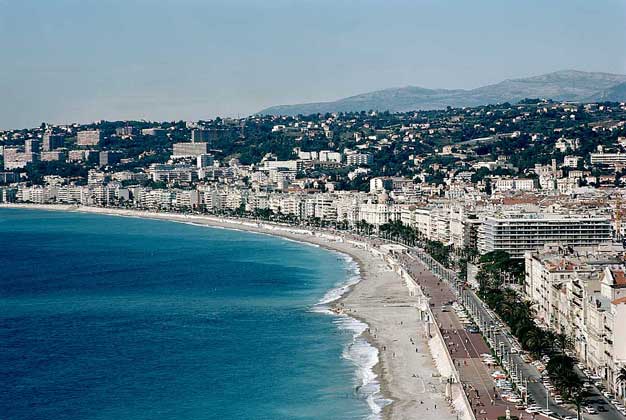 НИЦЦА
Ницца - "столица" Лазурного берега, раскинувшаяся на берегу бухты Байе-дез-Ангез ("Бухта Ангелов"), окруженной предгорьями Приморских Альп.
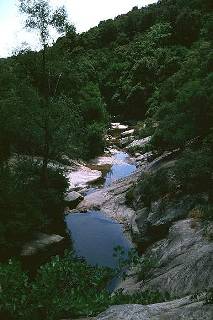 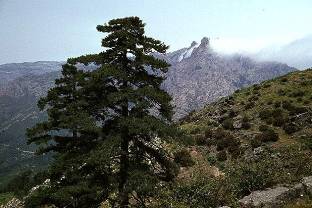 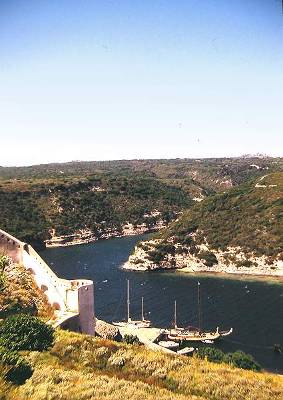 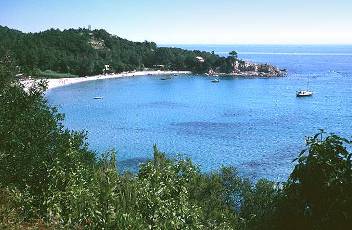 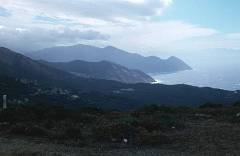 КОРСИКА
Корсика –это французский отстров в Средиземном море с необыкновенным ландшафтом. Это бурные реки с разноцветной галькой, прекрасные пляжи, тихие бухты и гранитные скалы залива Порто, подводные пещеры, "лунный пейзаж" пустыни Агриаты, ореховые рощи хребта Кастаньичча, зеленая горная дубовая долина Гуиззани, залив Бонифацио с крутыми белыми прибрежными скалами, чистые горные озера Агриат, Мело, Глория, Нину и Капителлу, гора Монте-Синту (2710 м.) и ещё 20 горных вершин, превышающих 2 тыс. метров, мягкие мускатные вина и церкви из розового и зеленого мрамора.
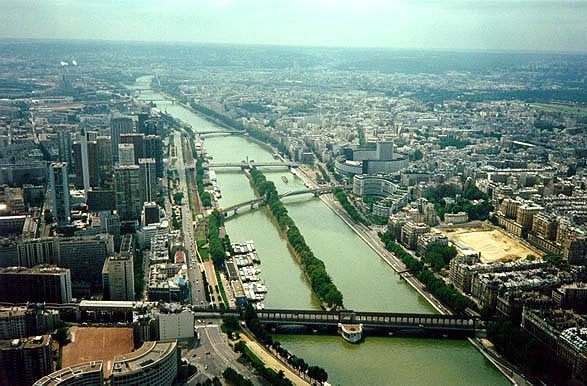 өзендері
Сена, ел астанасын кесіп өтетін өзен; Луара жағасындағы қамалдармен әйгілі; Гаронна бордос жүзімдерін суаратын  өзен.  Рейн  Германиямен шекаралас өзен (суретте Сена өзені)
Пайдалы қазбаларға бай емес
Орталықта уран
Оңтүстікте боксит
Құрылыс материалдары
Минералды тұздарға бай
Климаты
Басым бөлігі қоңыржай белдеуде эатыр
Оңт. Шығысы мен Корсика аралы жерортатеңіздік климат тән
Топырағы
Құнарлы солтүстігінде –қызыл-қоңыр, оңт-де қызыл-сары топырақ тараған.
ХАЛҚЫ
Еуропадық елдер арасында 2 орында
Дүниежүзі бойынша 20-ші орында.
Негізгі аумағы бойынша -60,2 млн. адам
Иеліктерінде 1,5 млн. адам тұрады.
Қазіргі тип-туу-13, өлім-9,  табиғи өсім-4‰
Өмір жасының орташа ұзақтығы-76 жас ер дамдарда, 83,5 жас-әйелдерде
Ұлттық құрамы
Ел тұрғындарының 90% француздар
Одан басқа эльзастықтар, бретондықтар, фламандықтар, басктер мен каталондықтар тұрады
Діни құрамы
Француздар 90 % - католиктер
Ислам діндегілер –5%
Протестанттар -3 %
Иудейлер –1,3%
Орналасуы
Халықтың жартысынан астамы бар болғаны 10 %-ын құрайтын париж округі мен өзендер бойында, өнеркәсіпті аудандарда шоғырланған. Мұнда 1км.кв. 500адамнан асады. Орт. Тығыздық 107адамнан, таулы аудандарда 1км.кв. – 20 адамнан келеді
Урбандалу
Урбандалу 74 %
Елде кіші және орташа қалалар басым, ірі қалалар аз
Бұл өндірістің шоғырлану деңгейінің салыстырмалы түрде төмен болуымен түсіндіріледі.  Париж аумағының артуын шектеу саясатын ұстанып отырған үкімет экономикалық аудандардардың орталығын-қалаларды дамытуға көп қаржы бөлуде
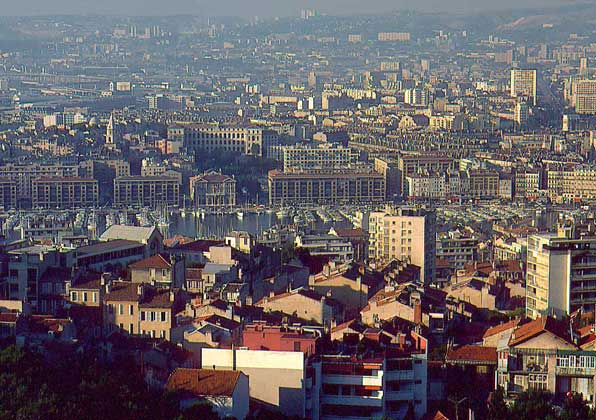 МАРСЕЛЬ
Марсель. Жерорта теңізі жағалауындағы ірі портты қала
Ауыл халқы
Ауыл халқының жартысына жуығы ғана тікелей ауыл шаруашылығы саласында, қалған бөлігі кәсіпорындар мен шахталарда, темір жол станцияларында, балық аулау кәсіпшіліктері мен туристтік мекемелерде жұмыс істейді
әмигранттар
4 млн.-ға жетті
Елдегі ЭБХ-тың 1/10 бөлігін құрайды.
Ең ауыр, денсаулыққа зиянды салаларда (шахталарда, құрылыстар, металлургия және химия кәсіпорындары) жұмыс істейді
Оқулықтағы 4 сызбанұсқаны талдау
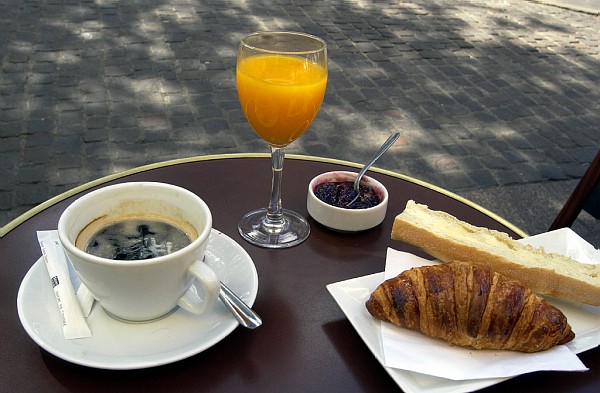 ФРАНЦУЗСКИЙ ЗАВТРАК
Французский завтрак состоит из кофе, чая или какао и круассана или хлеба с маслом и джемом. Любой прием пищи во Франции - настоящее искусство и даже завтрак является ценным моментом дня, особенно во время отдыха.
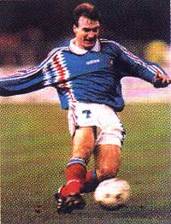 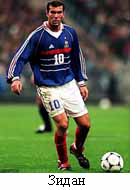 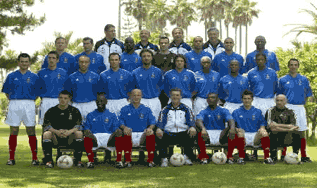 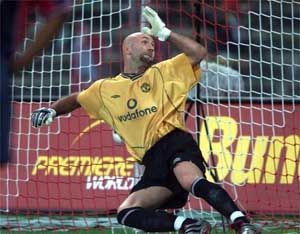 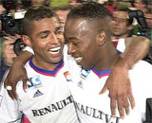 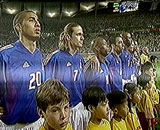 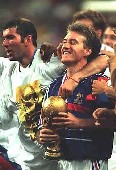 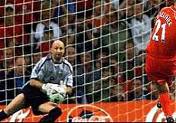 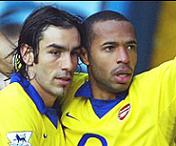 ФУТБОЛ
Француздар футболды өте ұнатады. Францияның ұлттық құрамасы1998ж. әлем чемпионы, 2000ж. Еуропа чемпионы болды
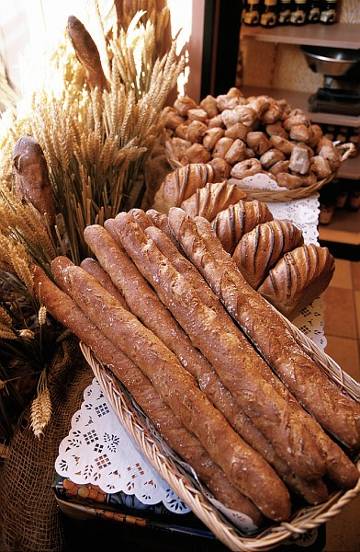 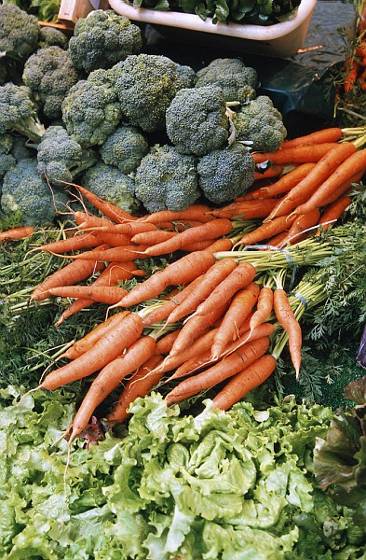 Азық-түлік
Слева – французские багеты
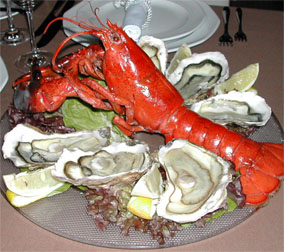 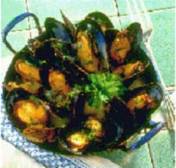 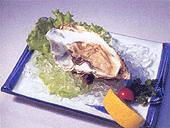 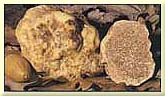 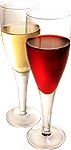 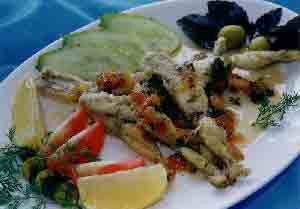 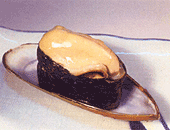 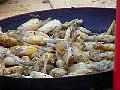 Эти продукты питания и блюда также считаются типичными для Франции. Слева направо по рядам – устрицы, мидии, устрица, белый трюфель, мидия, бокалы вина, лягушачьи лапки (2 блюда)
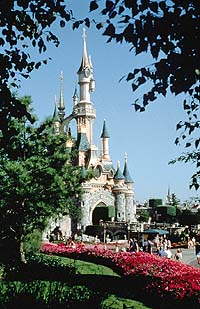 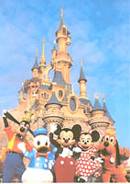 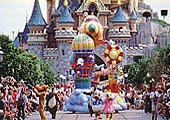 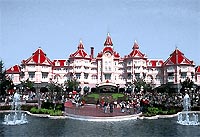 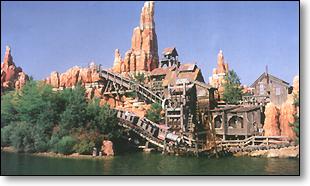 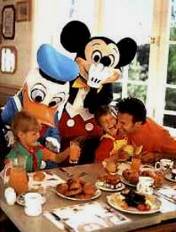 ДИСНЕЙЛЕНД
Евродиснейленд Парижден 32 км қашықтықта орналасқан. Бұл еуропадағы ең ірі  (1943 гектар) көңіл көтеру саябағы
Экономикасы
Шаруашылық жүйесінде мемлекеттік монополияның үстем болуы (газ және электр энергиясын өндіру, көмір және атом өнеркәсібі, темір жол көлігі).
Өнеркәсіп елдегі ұлттық жиынтық өнімнің 25,4 % –ын береді
Металлургия
Еуропалық одақтың дамытуға бағытталған шаралар нәтижесінде қара металлургия өндірісн неғұрлым тиімді орналастырып, қайта жабдықтауға мүмкіндік туды. (Дюнкерк, Лотарингиядағы Мозель өзені аңғарында шоғырланған)
Алюминий өндірісінде шикізатты қабылдап алатын портты қалаларға шоғырланған
Мата өнеркәсібі
Тоқымы, бояулар жасау, кілем тоқу, еден төсеніштері- Мюлуз, Труа, Лион, Париж
Жүн маталары- “Шаржер-текстиль”
Мақта маталары – “DMC” компаниялары
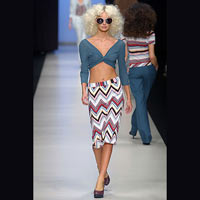 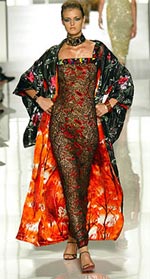 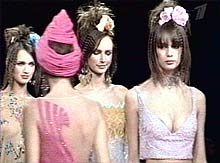 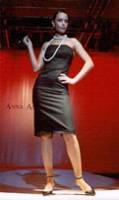 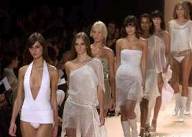 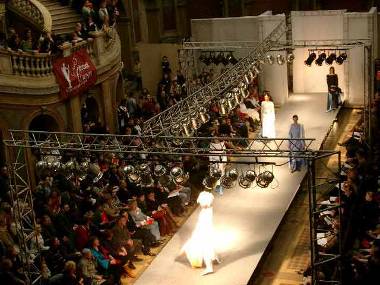 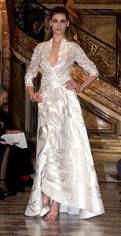 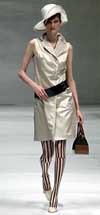 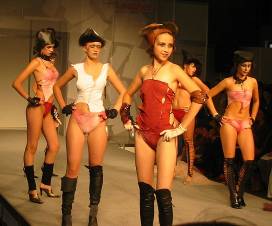 МОДА әлемі
Шанель (Chanel), Диор (Dior), Ив Сен-Лоран (Yves Saint-Laurent)
Отын-энегетика салалары
Жылына әр тұрғынға 4 мың кВ/сағ.электр энергиясынан келеді.
Аса ірі СЭС Рона өзенінде орналасқан.
Норвегия, Нидерланд, Алжирден-газ
С.Арабия, Орта Шығыс елдерінен мұнай стаып алады.
Елде өндірілетін электр энергиясының  ¾ бөлігі АЭС-на тиесілі, 13%-ын СЭС, 11%-ын ЖЭС-да өндіруде
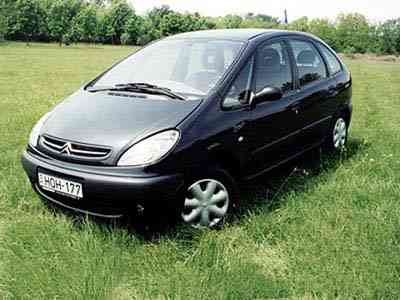 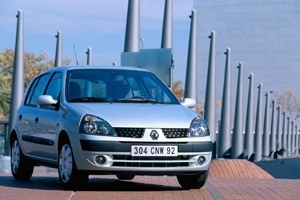 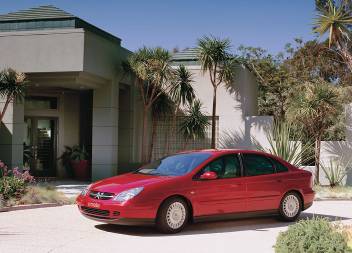 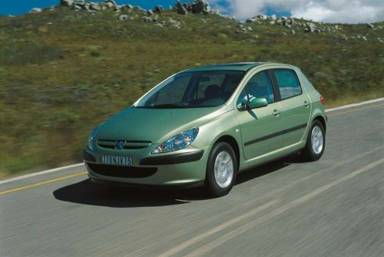 Франция  әлемде 4-ші және Еуропада 2-ші автомобиль жасаушы. Негізгі өндіруші концерндер «Рено» и «Пежо» (оған «Ситроен» жатады).
Жаңа салалар
Аэроғарыштық өнеркәсіптер Тулуза, Бордо қалаларындағы “Аэроспасьял”, “Снекма” компаниялары “каравелла”, “конкорд” реактивті ұшақтар мен тікұшақтар жасайды.
Жаңа салалары
Электртехника және электроника саласы автоматтандырылған басқару жүйелері мен телекоммуникация құралдарынан бастап, тұрмыстық техникаға дейінгі алуан түрлі өнімдер шығарады. “Томсон”, “Алькател-Альстом”, “Легран”
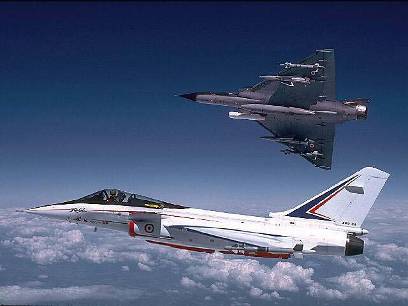 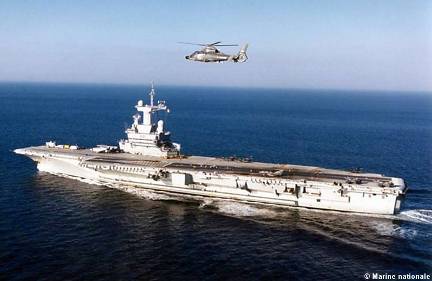 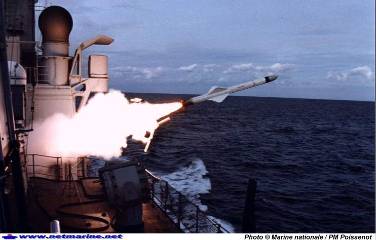 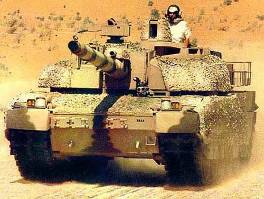 Әскери техника мен қару жарақты сыртқа сатудан АҚЩ-нан кейін 2 орында
Франция – әлемдегі ірі әскери қаруларды  өндіруші: әуе техникалары, зымыран қарулар, әскери кемелер, бронетехника мен электроника.
Химия өнеркәсібі
Портты қалаларда мұнай химиясының ірі компаниялары- КФП-Тоталь, Эль-Акитень
Газ өндеу- Эр ликит
Нәзік химия саласы компаниялардың жанында өнімді сынақтан өткізетін ғылыми-зерттеу зертханалары бар
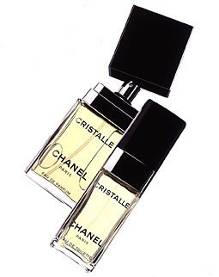 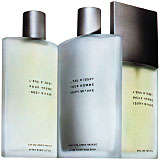 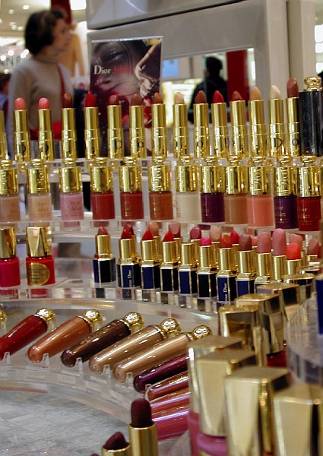 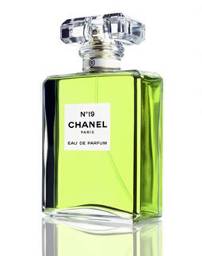 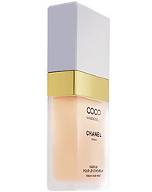 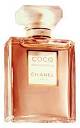 ПАРФЮМЕРИЯ  және  КОСМЕТИКА
Франция -ірі аграрлы ел
Экспортқа шығарудан АҚШ-нан кейін екінші орында. ҰЖӨ 2,8% береді
Жыртылған жерлер-61 % 
Шалғындар-35 % 
Бақтар мен жүзімдіктер-4 %
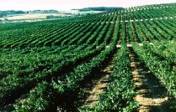 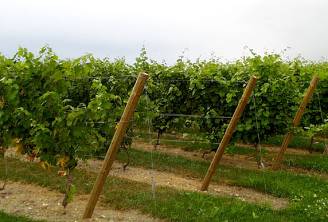 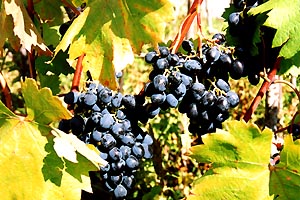 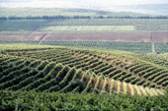 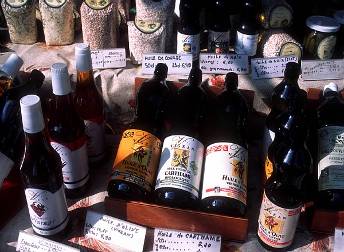 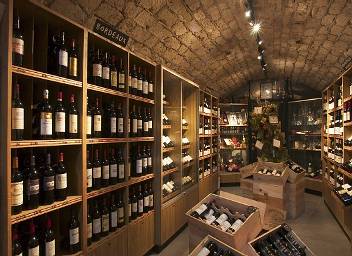 ЕО елдеріндегі шығарылатын шараптың 3/1 шығарылады. Мұнда жылына 10-12млн.т жүзім жиналады.  Елде жүзімнің 550 түрі өсіріледі. Бордо, Бургундии, Реймс, Шампань, Коньяк провинцияларында өсіріледі. долины Роны и Эльзаса.
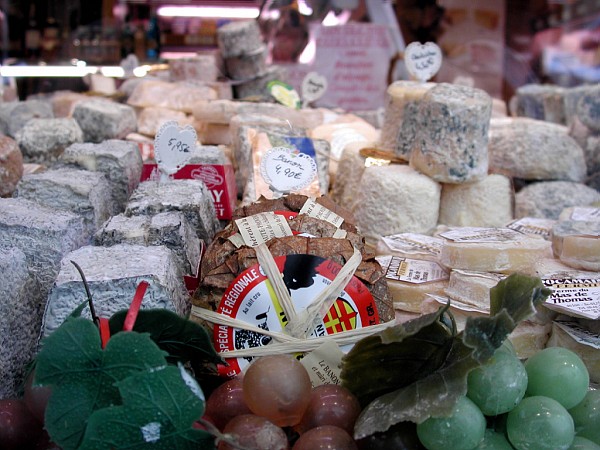 Ірімшіктер
Көлік
Темір жол мен тас жолдың ұзындығы жөнінен ЕО бірінші орында
1906 ж. алғашқы ұшақ осында жасалған. Аса ірі үш әуе компаниясы бар: “Эр-Франс", “УТА”, Эр-Интер
Экспорт
Машиналар мен жабдықтар -43
Ауыл шаруашылық өнімдері мен шикізаты -20
Технологиялық жетістіктерді (патент, лицензиялар) сатып алады.
Дамушы елдерге қаржы